LHC, Neutrinos, and Beyond
Masterclass Update
Neutrino Masterclasses:
MINERvA (current)
worked well in 2019 and in 2020 until COVID intervention; adapt to online for 2021.
Experiment no longer taking data; sunset in future?
Over-the-horizon development
MicroBooNE – with Sowjanya Gollapinni (LANL)
DUNE – with group headed by David Martinez (SDSMT) and David DeMuth (VCSU)
LHC, Neutrinos, and Beyond
Masterclass Update
NOvA – Neutrino Oscillations:
Working with UMN mentor Greg Pawloski
Successful activity prototype at UMN center
Working to expand collaboration with Fermilab
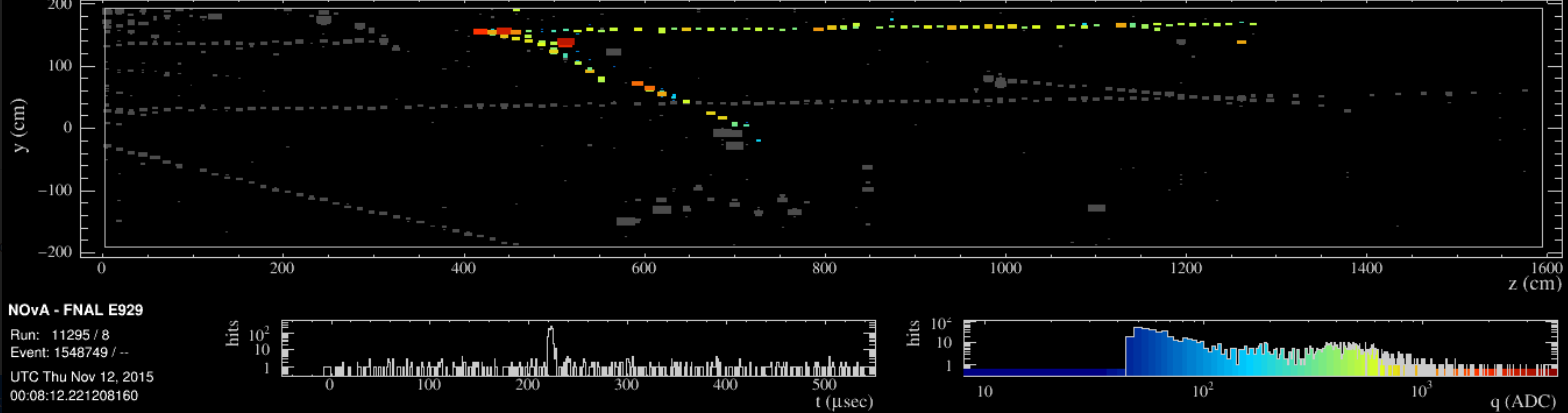 LHC, Neutrinos, and Beyond
Masterclass Update
CMS Masterclass:
Improvements and new developments
New data: ~270 events with 4-lepton, 
	including ZZ, H, background
CIMA, iSpy enable 2- & 4-lepton events with
	mass plots
CIMA, iSpy new data allocation scheme
CIMA fixes to speed database connections
CIMA plan to improve flexibility & 
	maintainability
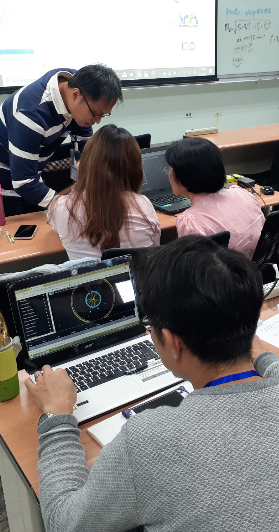 LHC, Neutrinos, and Beyond
Additional Work
BAMC and BAMA Further Details:
CMS April (QuarkNet) and May (International)
ATLAS July (LBNL)
Enthusiastic responses, nearly 800 students

LHC and Neutrino Fellows:
Monthly  weekly meetings (Mar.–Aug.); now biweekly
Assisted, gave feedback, participated.
LHC, Neutrinos, and Beyond
Additional Work
World Wide Data Day (W2D2)
Completed November 12
New measurement – F and DF (previously F and q) 
Adapted for remote learning
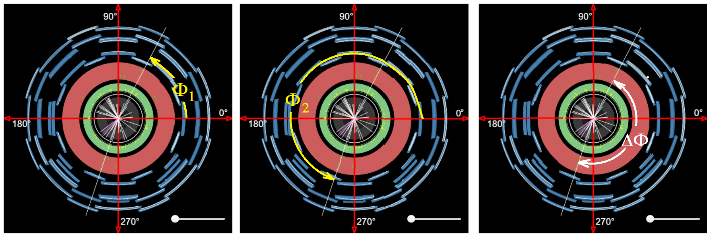